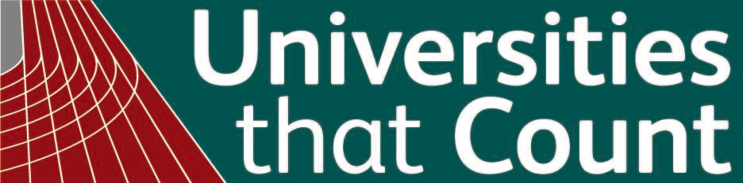 Engaging with colleagues to getEnvironmental and SocialChange!
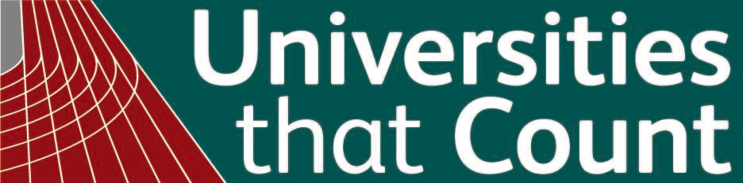 “How to make friends and influence people”
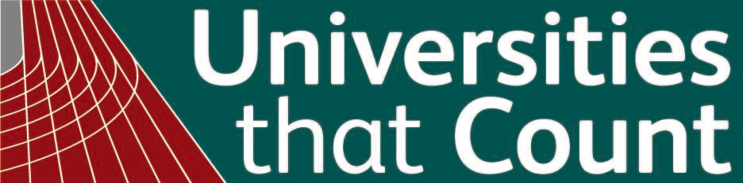 Quick exerciseA. My role...1. Is kept within the boundaries of my department – minimal opportunities to work with other colleagues/departments.2. Allows me to work with other colleagues/ other departments  on environment initiatives. (2 points)3. Gives me an open-door to engage with all parts of the university on sustainability agenda (social and environment). (4 points)4. Includes working with academics [and students] on ‘ESD’. (4 points)						Score  /10
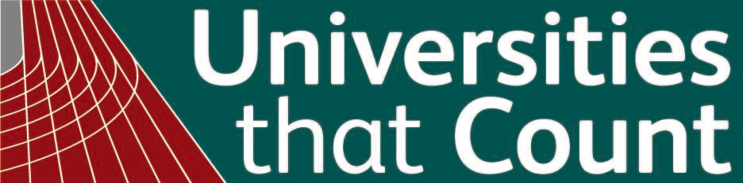 B. Cross departmental working group...? 1. No2. Environment - cross depart, focuses is on integrating environmental initiatives eg energy champions programme. (2 points)3. Sustainability/CSR - cross depart, works on integrating environmental and social initiatives eg staff volunteering, wellbeing, student participation. (4 points)4. ESD – involves academics and operational staff, integrating ‘sustainability’ into curriculum/learning experience and or extra curricular learning opportunities. (4 points)					 	Score  /10
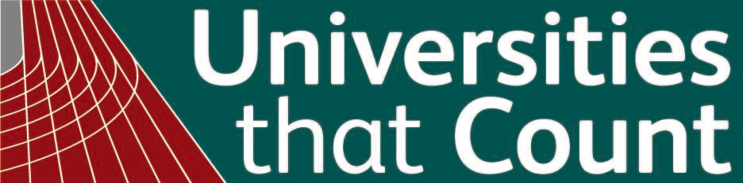 C. Leadership...?1. No significant involvement of senior staff in sustainability agenda.2. Senior staff are actively leading i.e. promoting / rolling out environmental initiatives.  (2 points)3. Senior staff are actively involved in promoting / rolling out broader sustainability (environment and social) initiatives. (4 points)4. Senior academics are involved in promoting ESD or in finding ways to encourage ESD within TLR. (4 points)					 	Score  /10
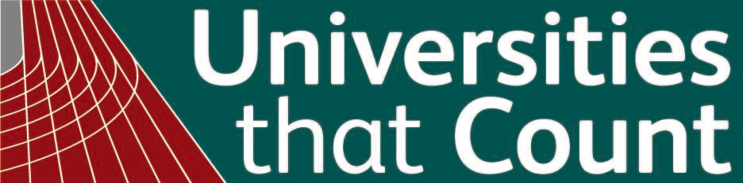 Engagement (with other colleagues) and Impact (on university)...My role:Engagement	/5Impact		/5Role of the working group:Engagement	/5 Impact 		/5Leadership:Engagement	/5 Impact 		/5						Score  /30
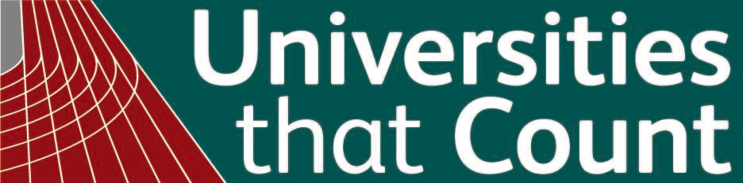 Within your group:5 ideas for improving engagement with colleagues... Or ideas to share that work!1.2.3. 4.5.Questions to ask yourself and your group...How did you score in the previous slide? Strong/weak points?What are the barriers to better integration?
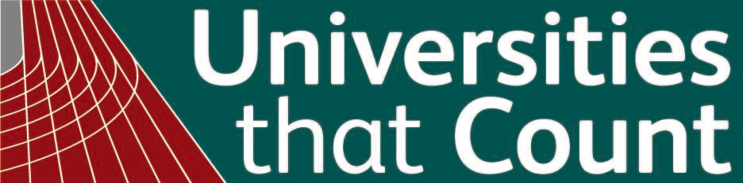 Using “Universities that Count” to engage with colleagues...If you coordinate an ‘ESR’ response – you will be your university’s expert on all things ESR (environmental and social responsibility)!
UTC
Requires colleagues from most corners of your university to engage.
Is ‘lead’ or ‘sponsored’ by a senior member of staff.
Links CSR/Sustainability to your colleagues ‘day job’.
Works best if the team/working group meet at least once or twice.
Provides you with Feedback Reports that are (this year) tailored closely to your colleagues work.
Sends Feedback Report directly to your Vice Chancellor/Principal.
Gives you the ‘tools’ to talk holistically about sustainability/CSR to all and reaches most corners of your university.
Celebrates your participation publicly!
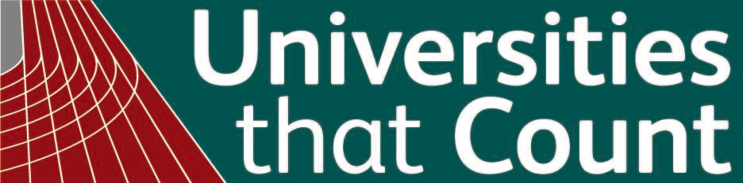 Engaging with colleagues to getEnvironmental and SocialChange!